Виконання бюджету управління ДАБК ММР у 2021 році, тис. грн.,%загальний показник –%
Аналіз фінансування управління ДАБК ММР у 2021 році
Інформація про виконання результативних показниківпо загальному фонду
Показники продукту, одиниць
У 2021 році працівниками управління проведена наступна робота:
- розглянуто 2154 звернень, листів, заяв та скарг громадян та юридичних осіб;
- до Реєстру будівельної діяльності внесено 642 документа, що дають право на виконання підготовчих та будівельних робіт і засвідчують прийняття в експлуатацію закінчених будівництвом об’єктів;
- винесено 201 постанову  на суму – 4 503 276 грн.
у  добровільному порядку по постановам 2021р. сплачено – 635 340 грн.
відділами ДВС у 2021р. відкрито 30 виконавчих проваджень на суму –                                        805 370 грн.
на виконанні в ДВС знаходяться 12 постанов минулих років на суму 599 тис 304 грн.
 відділами ДВС у 2021р. стягнуто штрафів  у примусовому порядку на суму – 1 453 547 грн.
    У 2021р.  до бюджету м. Миколаєва надійшло 2 088 887 грн по сплаті штрафів винесених управлінням.
    51 постанова винесена у 2021р. на суму – 2 546 226 грн знаходиться на оскаржені у  суді.
Перерахування коштів до бюджету, тис.грн.
ДЯКУЮ 
ЗА УВАГУ!
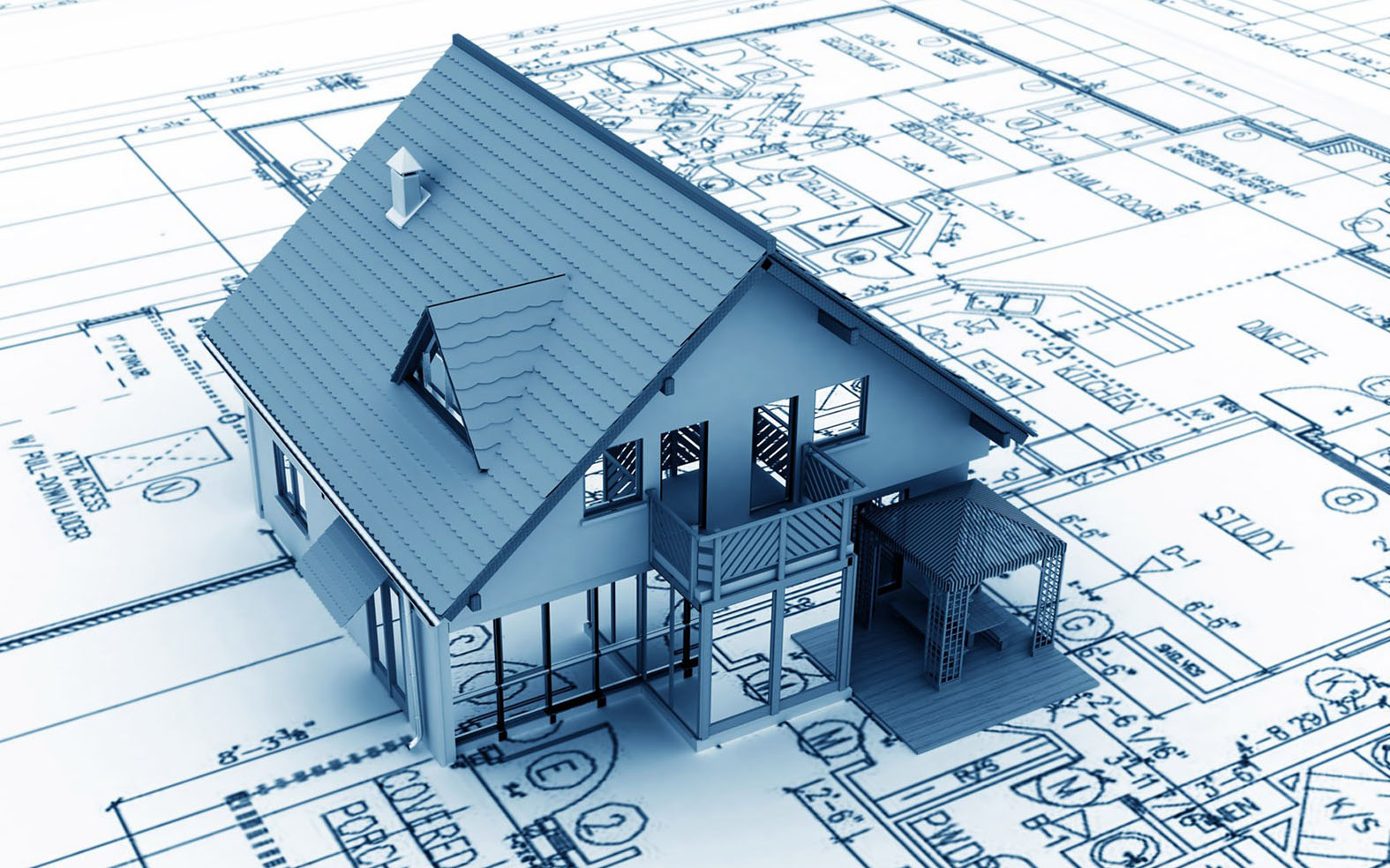